Pomopäivät
Yhteisöohjautuvuus
28.-29.8.2024
Ohjelma ke 28.8.
9.00–9.45 Aamukahvit tarjolla 
9.45–10.10 Tervetuloa, päivien ohjelman läpikäynti 
10.10–11 AKEn ajankohtaiset 
11–12 Perttu Salovaara: Yhteisöohjautuvuus ja muuttuva työelämä – työelämän juna kulkee, onko meillä liput 
12–13.00 Lounas Ravintola Wanhassa Tallissa 
13–16 jatkuu: Perttu Salovaara: Yhteisöohjautuvuus ja muuttuva työelämä 
16–17.30 Majoittumistauko (majoitustilat sijaitsevat noin 100–150 metrin päässä päärakennuksesta, jossa kokoustilat ovat) 
17.30–19 Omakustanteinen päivällinen Ravintola Wanhassa Tallissa. 
Klo 19 alkaen valinnaista iltaohjelmaa
Ohjelma to 29.8.
9–11.30 Saana Kaleva-Langinkoski: Kokemuksia yhteisöohjautuvuudesta Oulun kaupunginkirjastossa 
11.30–12 Anu Ojaranta: Yhteisöohjautuvuus kehittämishankkeissa 
12–13 Lounas Ravintola Wanhassa Tallissa 
13–14 Jarkko Laaksonen: Hyhmäinen osallisuus, uusvanha musta?
14–14.30 Iltapäiväkahvi 
14.30–14.45 Rebekka Pilppula: Turun kirjastopalvelujohtajan ajankohtaiset 
14.45–15.15 Anu Ojaranta: AVIn ajankohtaiset 
15.15–15.30 Loppukeskustelu 
15.30 Hyvää kotimatkaa
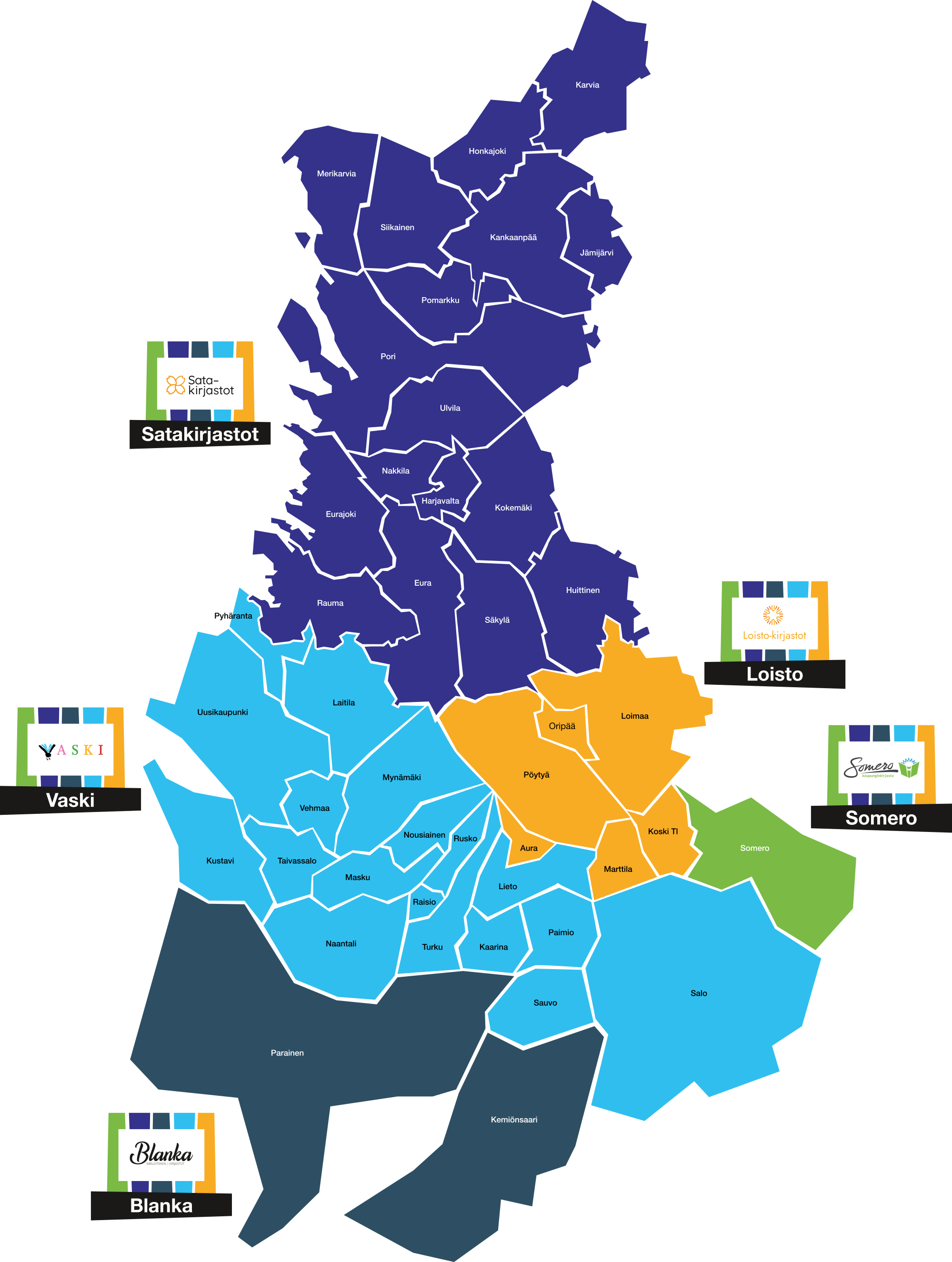 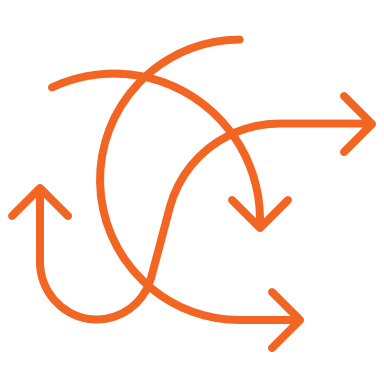 [Speaker Notes: Jana kirjaston koon mukaan
Jana sen mukaan, kauanko on ollut nykyisessä työpaikassa
Kartta]
AKEn ajankohtaiset
28.8.2024 Laura Tyysteri, Veera Knuuti, Miia Utriainen, Topi Lindqvist
Poimintoja AKEn syksyn tarjonnasta
Ajantasaiset tiedot AKEn tapahtumista extranetin kalenterissa:ls-kirjastot.fi/koulutuskalenteri
Ilmoittautuminen auki parhaillaan
To 5.9. klo 12.30-15.30 Neuromoninaisuus työyhteisössä (Teams)
Pe 6.9. klo 9-10 Näin teet maksetun somemainoskampanjan muutamalla kympillä (Teams)
Ti 10.9. klo 9-15.15 Kirjastojen varautumispäivä 1: Ollos huoleton, kirjastos valmiin on – Näkökulmia kirjastojen varautumissuunnitteluun (Kirjastokaista)
Ti 17.9. klo 9-12.15 Kirjastojen varautumispäivä 2: Kuntien ja kirjastojen varautumistyö sekä alueelliset varautumistyöpajat (Kirjastokaista + Teams)
Pe 20.9. klo 9-11.30 Liboppia ja osaamisen johtamista esihenkilöille: Sisällöt ja mahdollisuudet tutuiksi (Teams)
Opinto- ja verkostoitumismatkoja
To 24.10. Näkyvyystyöryhmän ja muiden viestinnästä ja markkinoinnista kiinnostuneiden retki Lempäälään
To 31.10. Tapahtumaihmisten koulutusretki Tampereelle
Ti 12.11. Vierailu Helsinkiin Iiris-keskukseen & Kalasataman kirjastoon Moninaiselle sekä VarSat-verkostolle
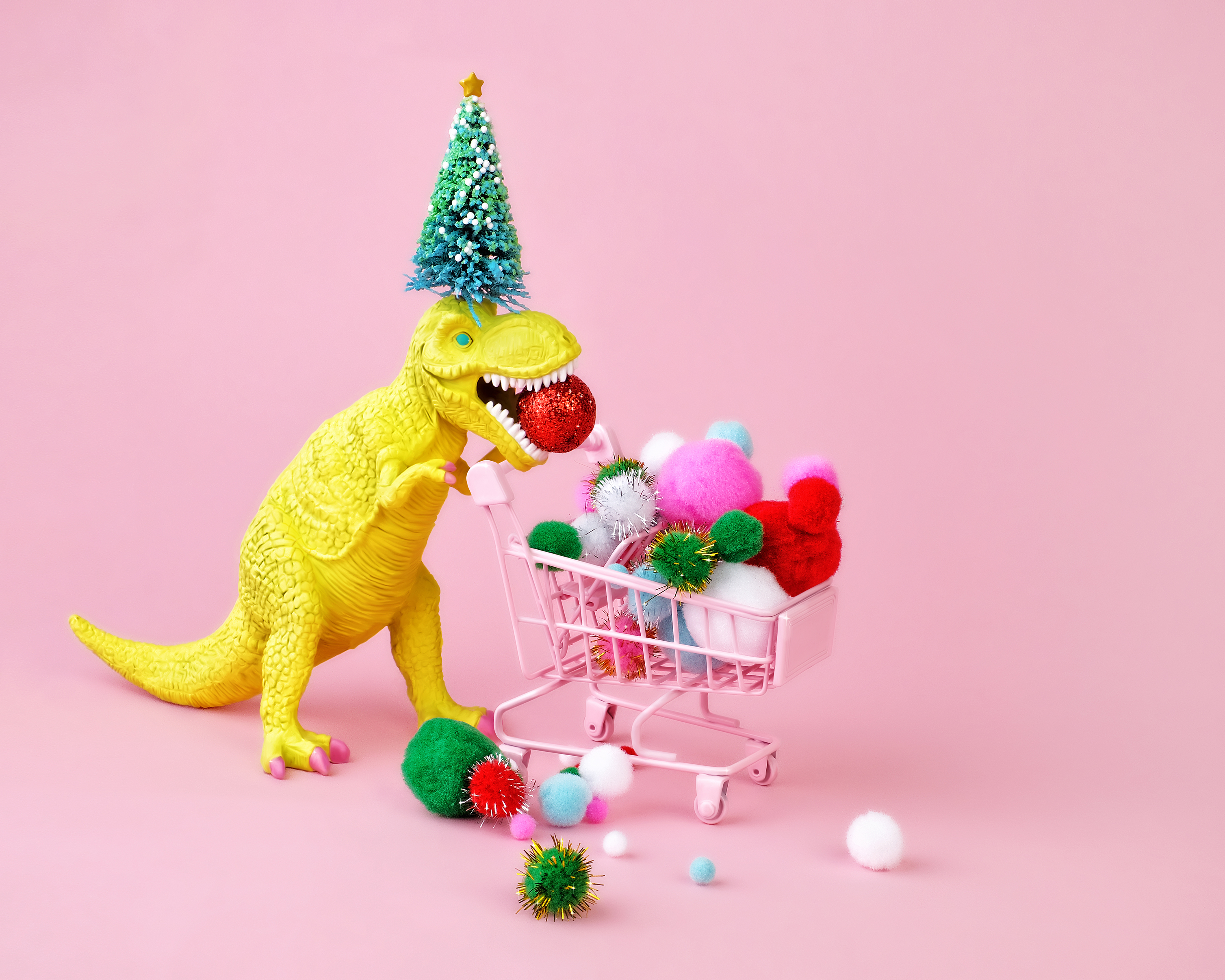 Kapinallisten pikkujoulut!
Jämäkkyys, rohkeus, röyhkeyskin?
To 12.12. klo 13.30-16
Ohjelma tarkentuu vielä, mutta kiinnitettynä ainakin Ina Mikkola
Livetapahtuma Turussa, yhteinen etäkatsomo Porissa
Toivottavasti syntyy myös muita yhteisiä etäkatsomoita!
Omakustanteiset jatkot Turussa ja Porissa
Toivottavasti järjestetään myös muita omia jatkoja!
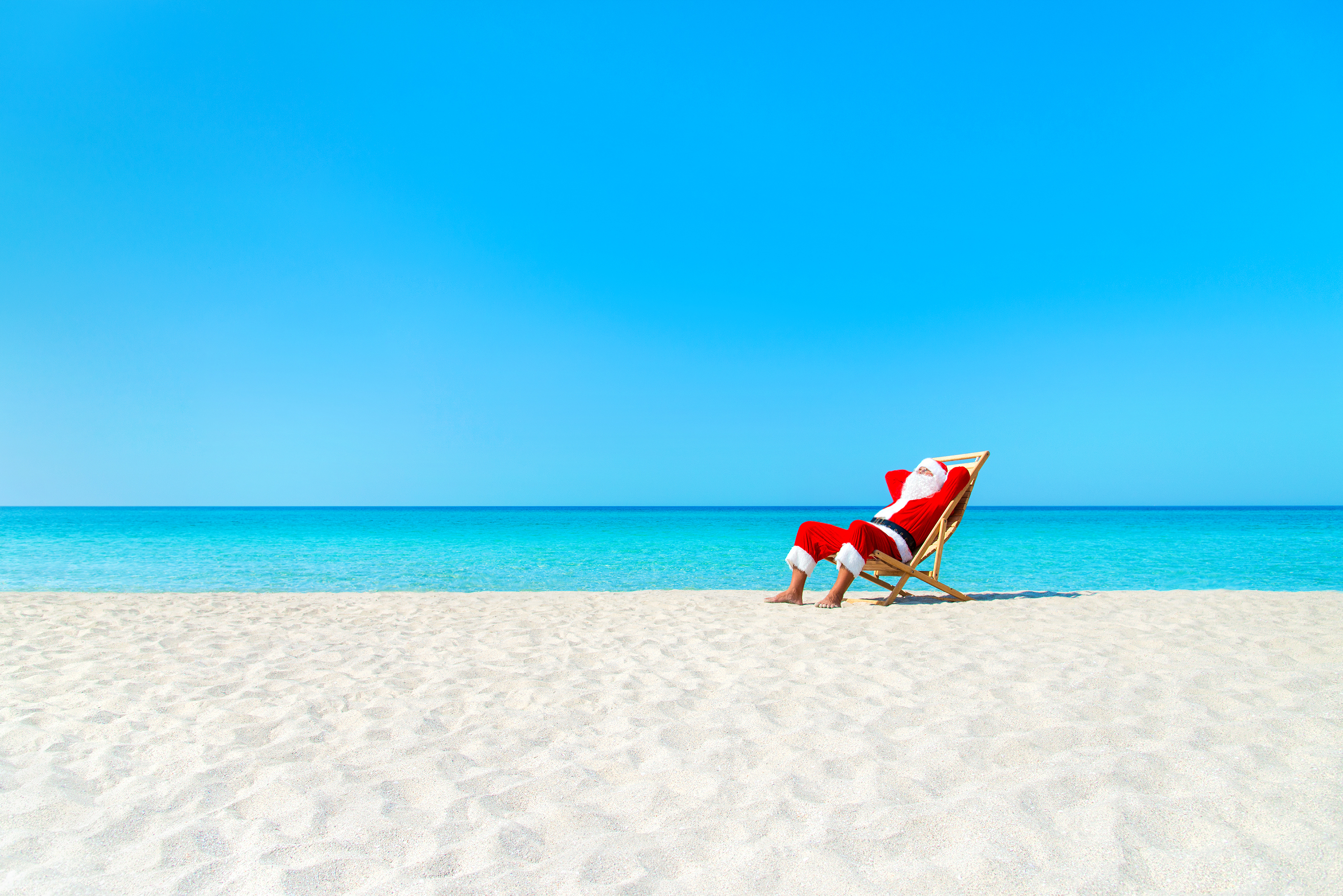 Libopin ajankohtaiset
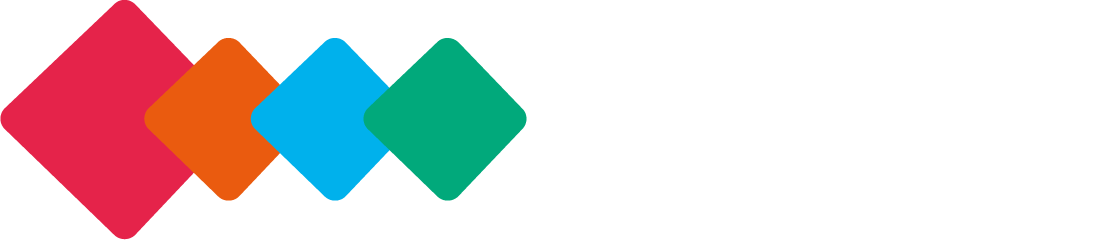 Uutta Libopissa
Uudet kurssit sitten edellisen live-pomopäivän
Kokoelmatyön ytimessä: valinnasta poistoon
Seniorityö kirjastossa
Girjájin – saamelaisen kulttuurin ja kirjallisuuden kurssi
Hei me vinkataan!
Kuntien yhteinen E-kirjasto
Ympäristötyö kirjastoissa
Arjen digilukutaidot
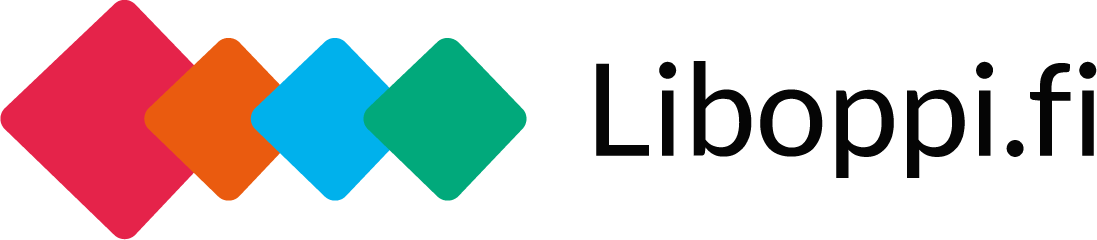 Libopissa tulossa
Valmistumassa olevat kurssit
Kirjastopedagogiikka
Pakopelit kirjastoissa
Kirjallisuusvinkkauksen jatkokurssi
Monikielinen toiminta kirjastoissa
Erityisesti esihenkilöille suunnattu koulutusaamupäivä pe 20.9. klo 9−11.30: Liboppia ja osaamisen johtamista esihenkilöille: Sisällöt ja mahdollisuudet tutuiksi. Ilmoittautuminen auki parhaillaan!
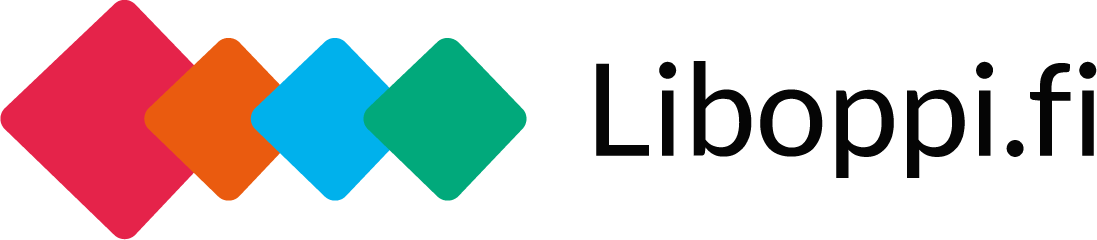 Kirjamessut
Teemana Pelin henki
Kirjastojen osalta pelin henki on kestävä kehitys:
Kestävä kehitys Lounais-Suomen kirjastoissa: Missä ollaan, minne mennään? –hankkeen ja sen materiaalien esittely tärkeässä roolissa messuosastolla
Päivystäjien rekrytointi käynnissä (ilmoittautumiset viim. 24.9.)
Lippujen tilaaminen suunnilleen samalla lailla kuin viime vuonnakin
7,53 €/kpl
Kirjastot tilaavat itse
Infokirje tulee vielä erikseen
Messuosasto
Sama paikka kuin viime vuonnakin
Käytössä viime vuoden seinäkkeet
Otsalaudan sijasta trussi, josta voitaisiin roikottaa hankkeesta syntyneitä materiaaleja
Kuva: Veera Knuuti
Kuva: Veera Knuuti
Esillä
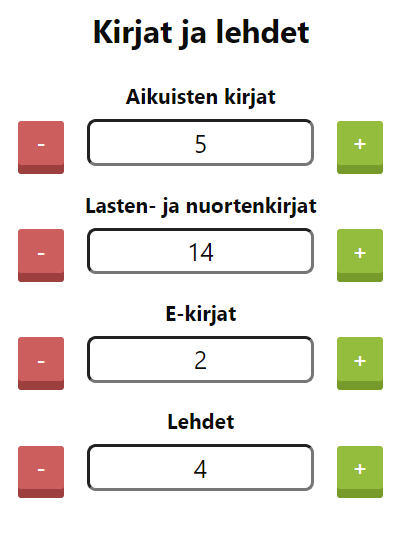 Kirjaston käytön säästölaskuri
Tuhoutuneiden kirjojen näyttely
Kirjankorjausnäytös
Askartelua poistetuista kirjoista
Lukuretriitti lauantaina erillisessä tilassa (klo 15-18)
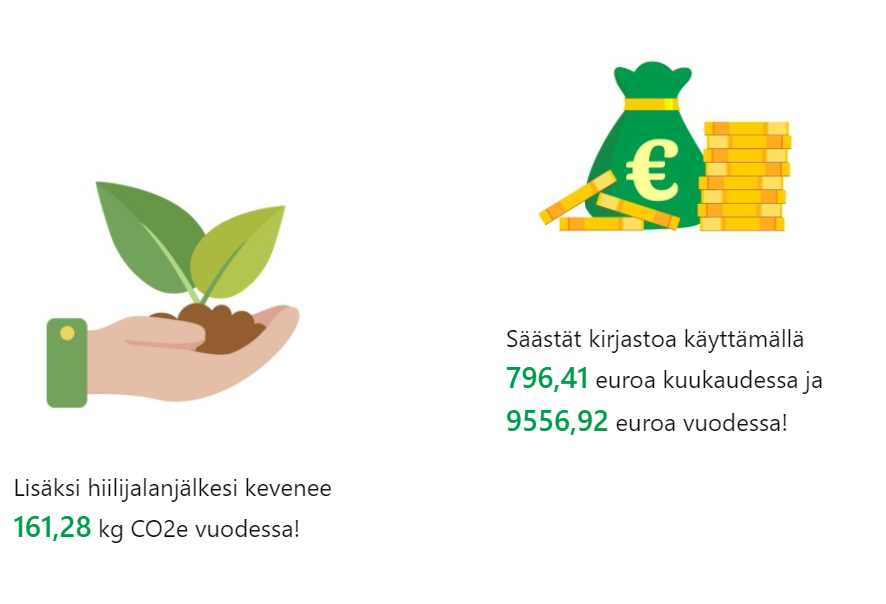 Kuntapäättäjä-kampanja 2.0
Ensimmäinen kierros 2023
Näkyvyystyöryhmän ideoima kampanja
Ideana kannustaa kirjastoja kutsumaan kuntapäättäjiä kylään kirjastoon ja helpottaa vierailun järjestämistä
Tavoitteena tutustuttaa oman kunnan päättäjiä kirjastoon ja luoda heille positiivinen mielikuva kirjastosta
Vierailujen toteuttamisen avuksi materiaalipaketti, joka sisältää mm. muokattavan diasetin ja kutsunkirjepohjan
Kampanjan tueksi pidettiin vapaamuotoisia etäkahveja, jotka toimivat hyvin tsemppiapuna kampanjan suunnittelussa ja toteutuksessa
21
”Minulla oli selvä punainen lanka, koska tavoitteena oli erityisesti tuoda esille lisähenkilöstön ja kiinteistön peruskorjauksen tarve. Myös luottamushenkilöt vaikuttivat tyytyväisiltä saamaansa informaatioon, koska antoivat kiittävää palautetta heti tapahtuman lopuksi.”
Miten meni?
Kymmenisen kuntaa järjesti vierailun
Kaikki osallistuisivat kampanjaan uudelleen!
Tukimateriaalit saivat kiitosta ja niitä hyödynnettiin ahkerasti
”Teimme laadukkaat materiaalit ja meitä oli 3 henkilöä niitä esittelemässä. Olisimme kovasti toivoneet päättäjistä suurempaa osanottoa.”
”Sovimme vierailun jälkeen, että sivistyslautakunta alkaa kokoontumaan 1-2 kertaa vuodessa kirjastolla. Kokouksen yhteydessä kerron aina hieman kirjasto- ja kulttuuripalveluista sekä niiden ajankohtaisista asioista.”
”Oli oikein onnistunut vierailu. Päättäjät saivat omien sanojensa mukaan runsaasti uutta tietoa. Itse arvioin, että olisi pitänyt vielä aktiivisemmin avata heille talouden lukuja ja sitä, miten halvalla näin erinomaisia palveluita ylläpidetään.”
Uusintakierros 2025
Näkyvyysryhmä todennut, että ainakin napakampi diasetti olisi paikallaan
Tarkempi suunnittelu käyntiin syksyllä
Ideoita voi ammentaa myös näistä
Lahden AKEn Vaikuttava kirjasto -kampanjan materiaalit
Tampereen AKEn Kivaa, että on kirjastoja! Opas vaikuttamiseen –julkaisu
Tampereen AKEn Kirjastolain näkyvyys kirjaston arjessa -vaikuttamishaaste
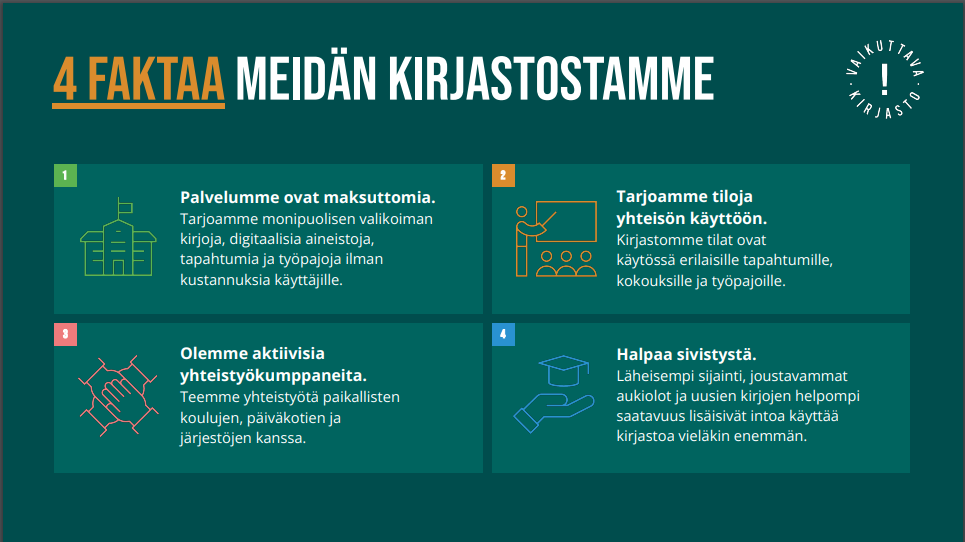 Työkierto
Uutta virtaa työhön työkierrosta!
Työkierto
Mahdollisuus tutustua läheisemmin toisen kunnan kirjaston toimintaan, yleensä viikoksi 
Uuden oppimista niin kiertoon lähtijälle itselleen, vastaanottavalle kirjastolle kuin kiertäjän kotikirjastollekin 
Työkiertäjä tarvitsee luvan omalta esihenkilöltään, sillä kotikirjasto maksaa palkan normaalisti työkierron ajalta
Aikataulut, työnkuva sekä työjärjestys sovitaan yhdessä lähettävän sekä vastaanottavan kirjaston, työkiertäjän ja AKEn kanssa
Turun AKE mahdollistaa työkierron maksamalla siihen liittyvät matka- ja majoituskulut
Kumppanikirjasto-toiminta
Yhteiskehittämistä yhdessä kaverin kanssa!
Mitä?
Malli Rovaniemen AKEn Lapin alueella koordinoimasta kirjastokaveritoiminnasta (sivustolla myös kirjastojen kaveriraportteja!) 
Kaksi mukaan ilmoittautunutta kirjastoa yhdistetään kaveruksiksi keskenään
Henkilökunnan vierailut kumppanin luona AKEn piikkiin
Tutustuminen sekä ihmisiin että toisten kirjastojen arkeen
Yhteisen kehittämisaiheen parissa työskentelyä
Kevään kierroksella muodostettiin 4 paria
Miten mukaan?
Mukaan voivat ilmoittautua sekä pääkirjastot että lähikirjastot
Ilmoittautuminen Lyyti-lomakkeella
Lomake auki 26.8.−15.9.
Pe 30.8. klo 13-14 AKE-kahvit: Kokemuksia ja infoa kumppanikirjastotoiminnasta (Teams)
Ruskon ja Varissuon sekä Taivassalon ja Jämijärven kokemuksia
Infoa uusille
Ilmoittautumisen jälkeen AKE muodostaa parit (koko, etäisyys, kiinnostuksen kohteet)
Kumppanikirjastovierailut
Yhden päivän mittaisia
Mahdollisimman moni henkilökunnasta mukaan
Kirjastot suunnittelevat vierailujen ohjelman itse
Ohjelmaan voi kuulua tutustumista, yhteistä kehittämistä ja mukavaa yhteistä tekemistä, esim. 
Hanke-esittely tai uuden hankkeen suunnittelua
Kirjaston palveluiden, tilojen tai opasteiden katselua uusin silmin
Yhteisen tapahtuman suunnittelu
AKE maksaa matkakustannukset
Saadaanko tulla kylään?
AKE-ihmisten vierailut alueen kirjastoissa
Kuva: Iina Niemi
Saadaanko tulla kylään?
Haluaisimme 
Keskustella kaikkien kirjastolaisten kanssa arjen iloista ja suruista, kirjastoista ja kehittämisestä sekä yhteistyöstä ja tuesta 
Tutustua lähemmin johonkin teille tärkeään ilonaiheeseen
Pähkäillä yhdessä kanssanne jotakin teille ajankohtaista ongelmakohtaa
Tutustua sekä pääkirjastoihin että lähikirjastoihin
Milloin? Kuka?
Tälle vuodelle kalenterissa jo 22 vierailua, mutta vielä lisää mahtuu tälle syksylle ja ensi keväälle!
Jos vain teille sopii, haluaisimme viettää kanssanne koko päivän (miinus matkat)
2 AKE-ihmistä liikkeellä kerrallaan
Jos saamme tulla, ilmoittaisitteko meille Lyytin kautta? 
Lyyti-lomake auki 26.8.−15.9. 
Vuodenvaihteessa todennäköisesti taas uusi varausmahdollisuus
Tarkempia tietoja ja Lyyti linkki extranetissä
43 kuntaa yli 500 kirjastolaista
Myös Rebekka ja AVIn Anu Ojaranta ovat valmiina reissuun!
Rebekan ja Anun vierailut
Keskustelut kirjastonjohtajien kanssa
Mukaan voi kutsua myös kunnan ylempiä viranhaltioita
Vierailutoiveet sähköpostilla suoraan Anulle ja Rebekalle osoitteisiin anu.ojaranta@avi.fi ja/tai rebekka.pilppula@turku.fi
Enemmän kohtaamisia!
Turun AKEn teemaehdotukset 2025
Osallisuuden ja verkostoyhteistyön vahvistaminen (jatkuu vuodelta 2024)
Painopisteenä koulutusten teemoissa
Kumppanikirjastotoiminta
Työkierto
Verkostojen livetapaamiset
Opinto- ja verkostoitumismatkat
AKE-ihmisten vierailut kirjastoissa
Lukemisen edistäminen, lukutaitotyö ja moninaiset lukutaidot
Painopisteenä koulutusten teemoissa
Esim. Shared reading -menetelmä; sisällöt ja niiden avaaminen; pelillistäminen; pedagogiset taidot; lukemisen esteet; erilaisten lukijoiden kohtaaminen
Kehittämistyöpajat johtajille ja käytännön työtä tekeville
Esim. lukutaitotyön ja kirjaston näkyminen kunnan strategioissa ja suunnitelmissa; yhteistyökumppaneiden tavoittaminen ja verkostojen luominen; 
Yhteiset materiaalit (myös ruotsiksi)
Mahdollisesti Media- ja informaatiotaitojen työpajapankki kirjastoille -hankkeen tuottamana
Alueelliset hankkeet 2025-
Hankeidea: Media- ja informaatiotaitojen työpajapankki kirjastoille
Tavoite ja sisältö
Tarkoituksena kehittää ja koota kirjaston työntekijöille työkaluja, joiden avulla tuottaa laadukasta ja toimivaa mediakasvatuksellista toimintaa eri ikäryhmille
Erityisesti ei-käyttäjien ja ”minimikäyttäjien” tavoittaminen
Hankkeessa luodaan media- ja informaatiotaitojen työpaja- ja materiaalipankki kirjastoammattilaisten käyttöön
Pohjana jo olemassa olevat toimiviksi todetut menetelmät + tarpeen mukaan uuden luominen
Työpaja- ja tapahtumakonsepteja sekä visuaalisia materiaaleja
Tärkeää huomioitavaa
Erikokoisten kirjastojen tarpeisiin sopivat materiaalit 
Turun vetämä hanke, johon tarvitaan mukaan erikokoisia kirjastoja tuottamaan ja varsinkin kommentoimaan ja testaamaan materiaaleja
Kiinnostuneet voivat ilmoittautua AKEn yhteisosoitteeseen AKE-kirjasto@turku.fi. Järjestämme kiinnostuneille yhteisen etätapaamisen syksyn aikana.
Testaamisen jälkeen materiaalit vapaasti kaikkien kirjastojen saataville
Tulevaisuusvalta
Tulevaisuusvalta on yksi vallankäytön muoto. 

Se on valtaa määritellä tulevaisuusnäkymiä, eli sitä, mitä tulevaisuudessa pidetään mahdollisena tai toivottavana.

Ajatuksemme tulevaisuudesta vaikuttavat valintoihimme tässä päivässä. Siksi myös tulevaisuusvaltaan on kiinnitettävä huomiota. 

Sitran julkaisusta Tulevaisuusvalta – Lisää ääniä tulevaisuuskeskusteluun, 2024.
Kokeilun tavoitteena on tukea Suomessa asuvien ukrainalaisten omien tulevaisuuskuvien rakentamisessa, ja sitä myötä tulevaisuusvallan haltuunotossa. 

Lisäksi tavoitteena on löytää keinoja, joilla he voivat saada äänensä kuuluville yhteiskunnallisessa keskustelussa Suomessa. 

työpajoja
tutustumiskäyntejä
kunnallisvaalit?
Ukrainasta on tullut Suomeen myös paljon lapsiperheitä, joiden tulevaisuusvallan vahvistaminen on erityisen tärkeää, sillä vanhempien tulevaisuuskuvat vaikuttavat merkittävästi myös lasten arkeen nykyhetkessä.

Hankkeen yhtenä tavoitteena on kehittää kirjastoille työtapoja, joilla pystyttäisiin entistä paremmin tukemaan maahan muuttaneita lapsiperheitä esimerkiksi kotoutumisen, oman kielen ja lukutaidon vahvistamisessa.
Hankkeen aikana Tulevaisuusvalta-ajattelu tulee tutuksi myös alueen kirjastolaisille. Kirjastotkin elävät monissa kunnissa epävarmoja aikoja, jolloin rohkea tulevaisuuteen  katsominen ja pyrkimykset vaikuttaa asioihin on tärkeitä.
Hankkeeseen osallistumisesta kiinnostuneet voivat ilmoittautua Veeralle

Syksyn aikana pidetään ideointi- ja suunnittelutyöpaja.
Alueellinen kehittäminen
Kestävä kehitys Lounais-Suomen kirjastoissa
Missä ollaan, minne mennään?
Hanke
Tavoitteena kehittää kestäviä toimintamalleja luomalla kestävän kehityksen tiekartta, sekä kasvattaa kirjaston näkyvyyttä kiertotalouden esimerkkinä ja kestävää elämäntapaa tukevan rauhoittumisen paikkana. 
Tammi-joulukuu 2024
Kemiönsaaren, Marttilan, Porin, Pöytyän, Taivassalon ja Turun kirjastojen yhteistyönä.
Tavoitteena hyödyttää koko alueen kirjastoja​
Materiaaleja viestintään
Ideoita ja materiaaleja kestävän kehityksen tapahtumiin
Tiekartan hyödyntäminen
Hankkeen toimenpiteet
Viestintä
Kiertotalous
Mielenrauha
Tiekartta
Tapahtumat
Tapahtumat hankekirjastoille
Tapahtumareseptit kaikille alueen kirjastoille

Sisäiset tapahtumat, esim. ympäristötyön Liboppi-kurssin opintopiiri kirjastolaisille
Kestävän kehityksen tiekartta

Yhteiset kestävän kehityksen tavoitteet ja painopisteet kirjastoille
Kirjastokohtaiset lupaukset ja toimenpidesuunnitelmat
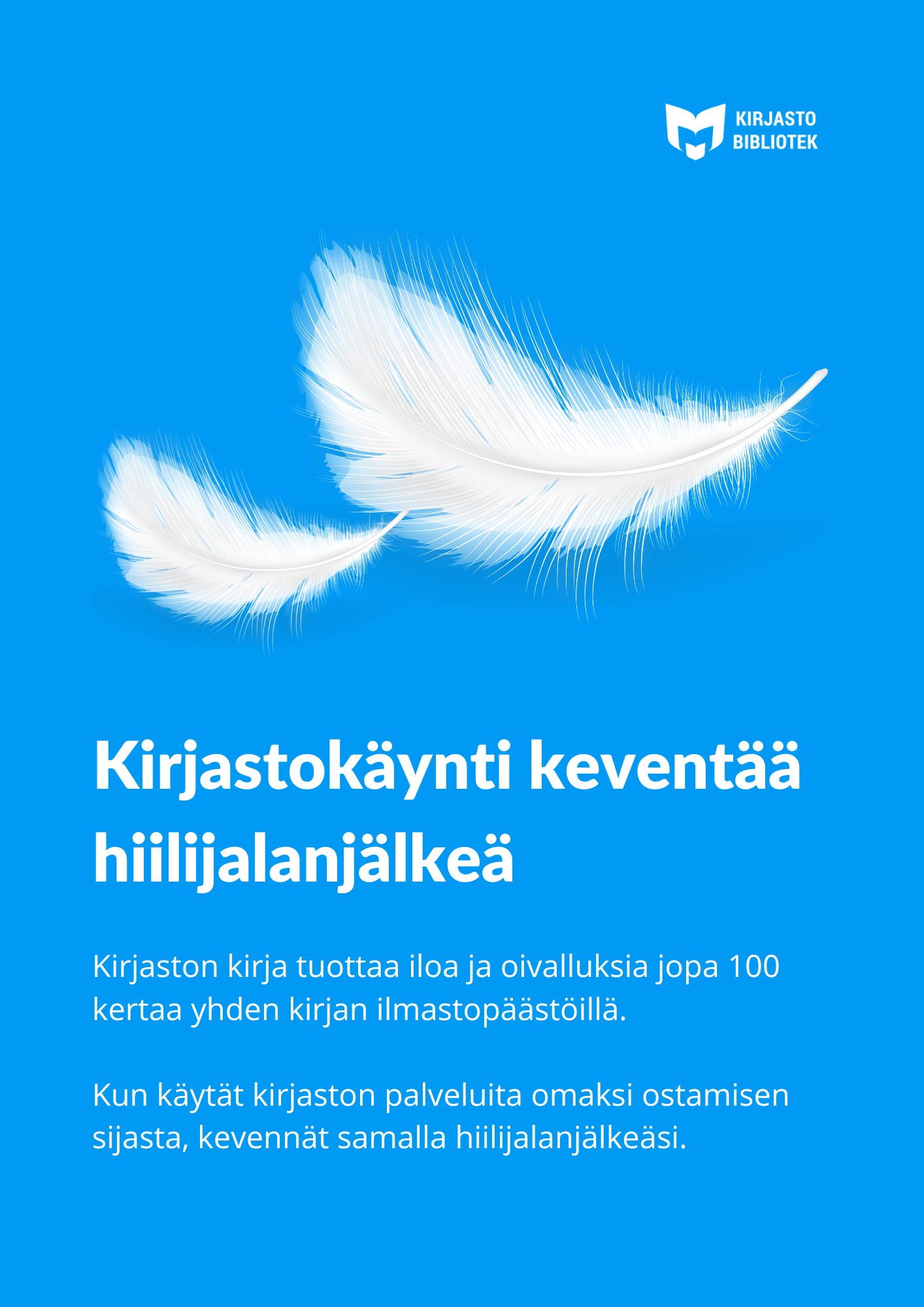 Mitä tehty?
Viestintämateriaalipaketti: Kiertotalous
Somepostauksia ja videoita
Tiedotepohjia
Julisteet
Infonäytöt

Vahvistetaan ymmärrystä kirjastojen merkityksestä kiertotalouden esimerkkinä ja samalla inspiroidaan asiakkaita aina kestävämpiin elämäntapoihin.
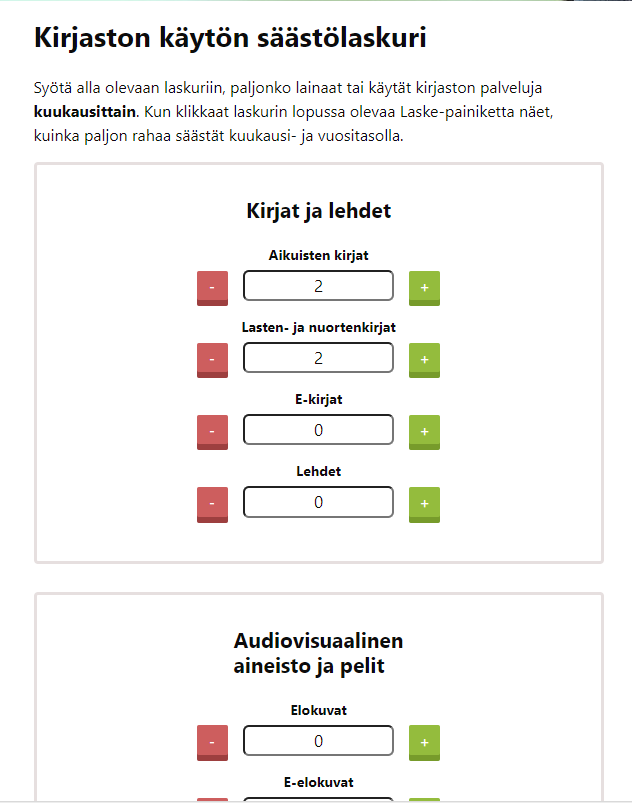 Mitä tehty?
Kirjaston käytön säästölaskuri
Asiakas voi laskea, kuinka paljon säästää rahaa ja luontoa kirjastoa käyttämällä.
Julkaistu Vaskin verkkokirjastossa
Koodia saa hyödyntää myös muilla sivustoilla. LS-extrassa ohjeet koodin käyttöön.

Konkretisoidaan kirjaston käytön hyötyjä sekä kannustetaan lainaamaan omaksi ostamisen sijasta.
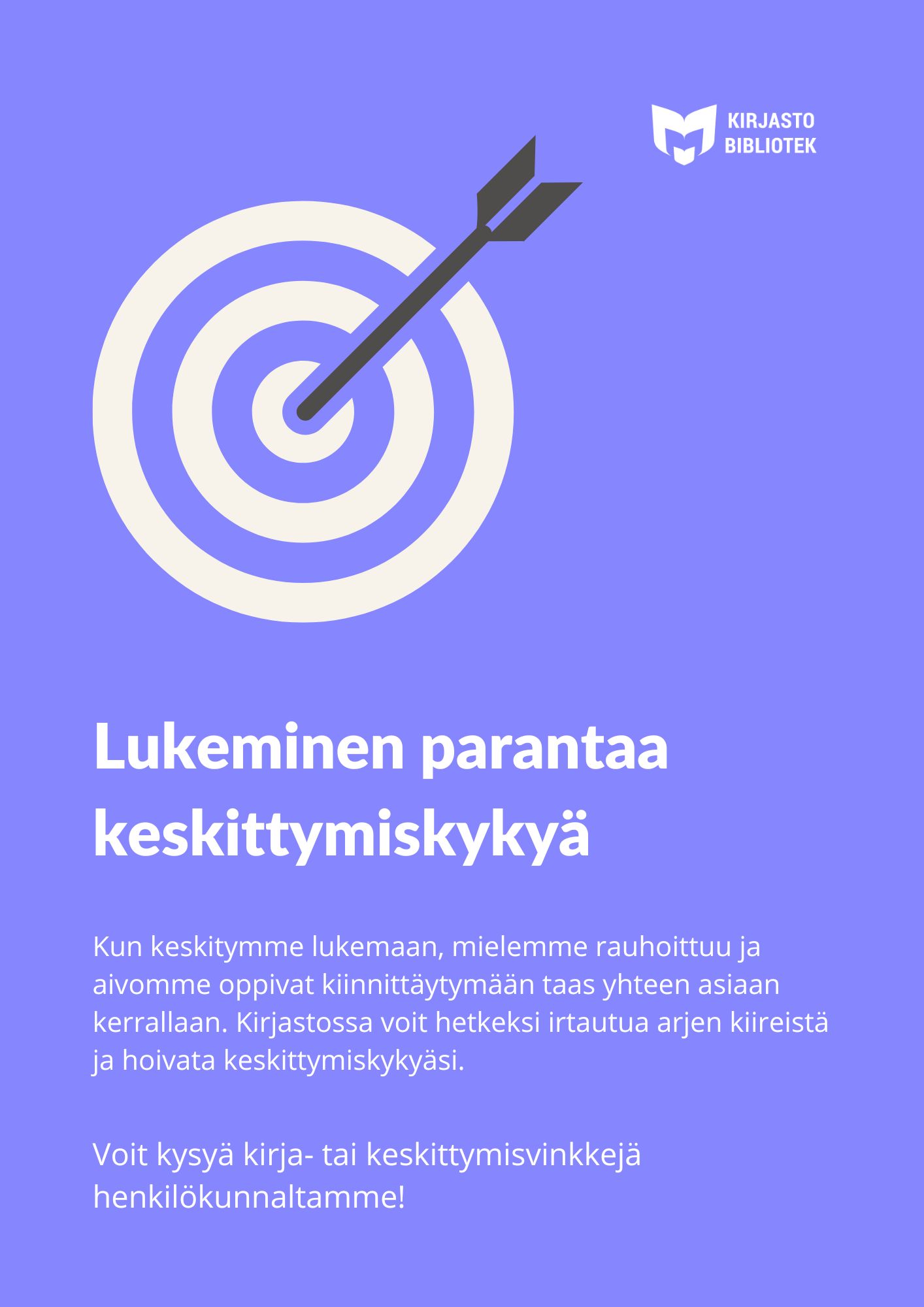 Mitä tehty?
Viestintämateriaalipaketti: Mielenrauha
Somepostauksia ja videoita
Tiedotepohja
Julisteet
Infonäytöt

Viestitään kirjaston roolista hyvinvointia ja kestävää elämäntapaa tukevan elämänrytmin hidastamisen, rauhoittumisen ja syvemmän ymmärryksen paikkana.
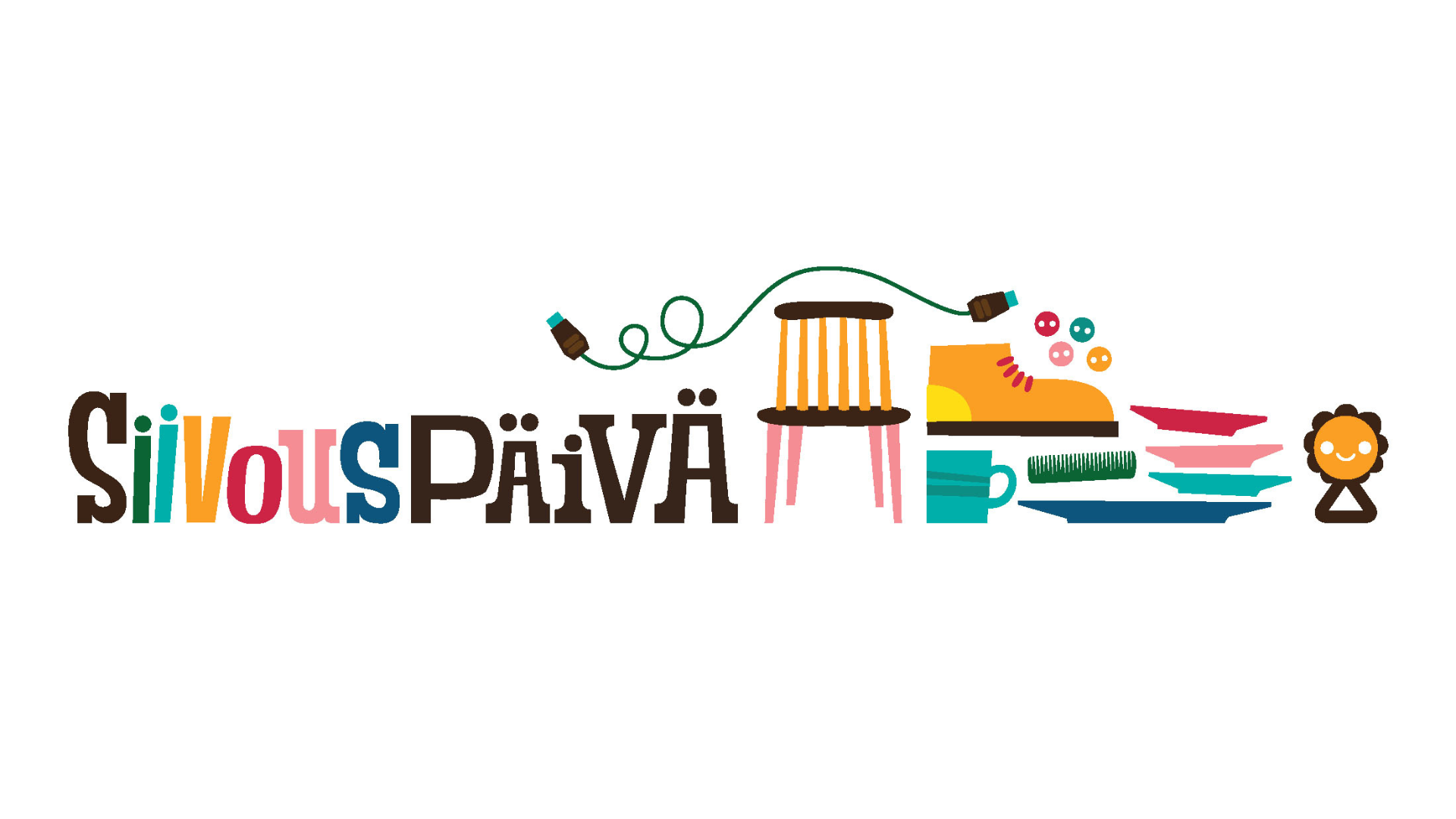 Mitä tehty?
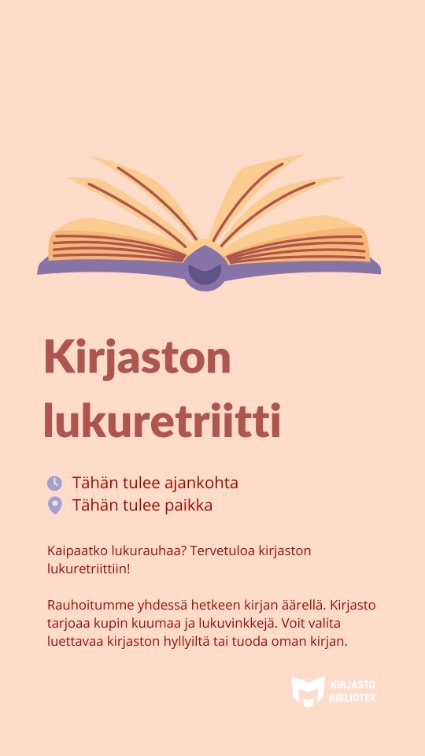 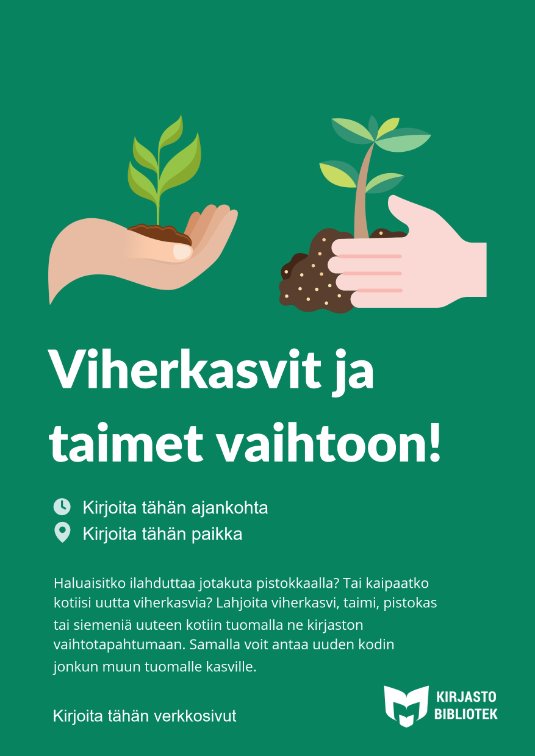 Tapahtumareseptit: 
Viherkasvit vaihtoon
Lukuretriitti
Siivouspäivän kirppis
Lounais-Suomen kirjastojen kestävän kehityksen tiekartta
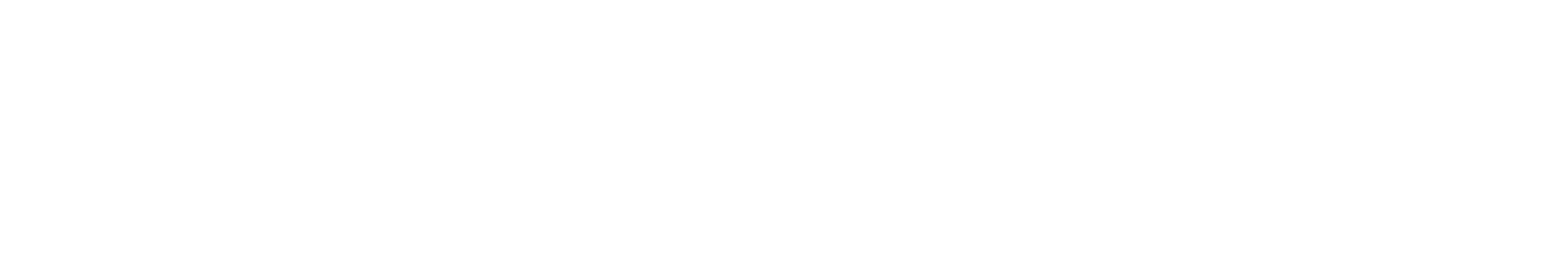 Tiekartan toteutuksesta
Yhteiset työpajat hankekirjastojen (Turku, Taivassalo, Pöytyä, Pori, Marttila, Kemiönsaari) kanssa Sitowisen ohjauksessa keväällä 2024.
Tarkoitus auttaa kirjastoja hahmottamaan realistisia ja vaikuttavia kehittämistoimenpiteitä ja ottamaan konkreettisia askeleita kestävän kehityksen edistämiseksi toiminnassaan.
Jokainen kirjasto asetti omat kestävän kehityksen lupaukset ja toimenpidesuunnitelmat niiden toteuttamiseksi.
Toimenpiteet koskettavat sekä jalanjäljen keventämistä että kädenjäljen kasvattamista ekologisen, sosiaalisen, kulttuurisen ja taloudellisen kestävyyden näkökulmasta.
Tiekartan sisältö
Tiekartta
Lounais-Suomen kirjastojen kestävän kehityksen tavoitteet
Yhteiset kehittämisen painopisteet
Kirjastokohtaiset kestävyyslupaukset ja toimenpiteet
Liitteet
Kirjastokohtaiset toimenpidesuunnitelmat
Toimenpidepankki ja tiekarttakortti-työpohja
Viestintämateriaalit
Lounais-Suomen kirjastojen kestävän kehityksen tavoitteet
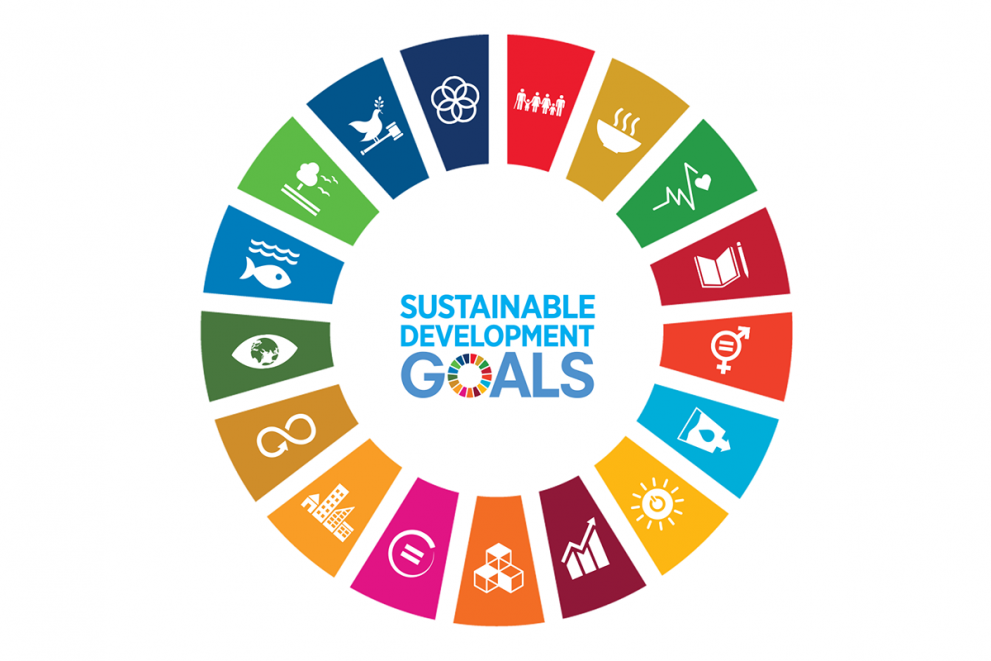 Lounais-Suomen kirjastot ovat sitoutuneet yleisten kirjastojen kestävyystavoitteisiin, jotka ovat:
1. Terveys ja hyvinvointi (SDG 3)2. Hyvä koulutus (SDG 4)3. Eriarvoisuuden vähentäminen (SDG 10)4. Kestävät kaupungit ja yhteisöt (SDG 11)5. Vastuullinen kuluttaminen (SDG 12)6. Ilmastoteot (SDG 13)
Lisäksi täydentävät hanketavoitteet:
7. Kiertotalous: kirjastojen rooli kiertotalouden keskuksena.8. Hidastaminen: kirjastojen rooli kestävän elämäntavan ja siihen liittyvän rauhoittumisen, syvemmän ymmärtämisen ja keskittymisen mahdollistajana.
SDG (Sustainable Development Goal) viittaa YK:n Kestävän kehityksen tavoitteisiin, jotka ohjaavat maailman kaikkien maiden kestävän kehityksen työtä. Ne muodostavat vuonna 2015 YK:ssa luodun kestävän kehityksen globaalin toimintaohjelman, josta käytetään nimeä Agenda 2030. SDG:itä on yhteensä 17.
Lounais-Suomen kirjastojen kestävän kehityksen painopisteet
Tiekarttatyön aikana kirjastoille muodostuivat seuraavat kestävän kehityksen painopisteet:
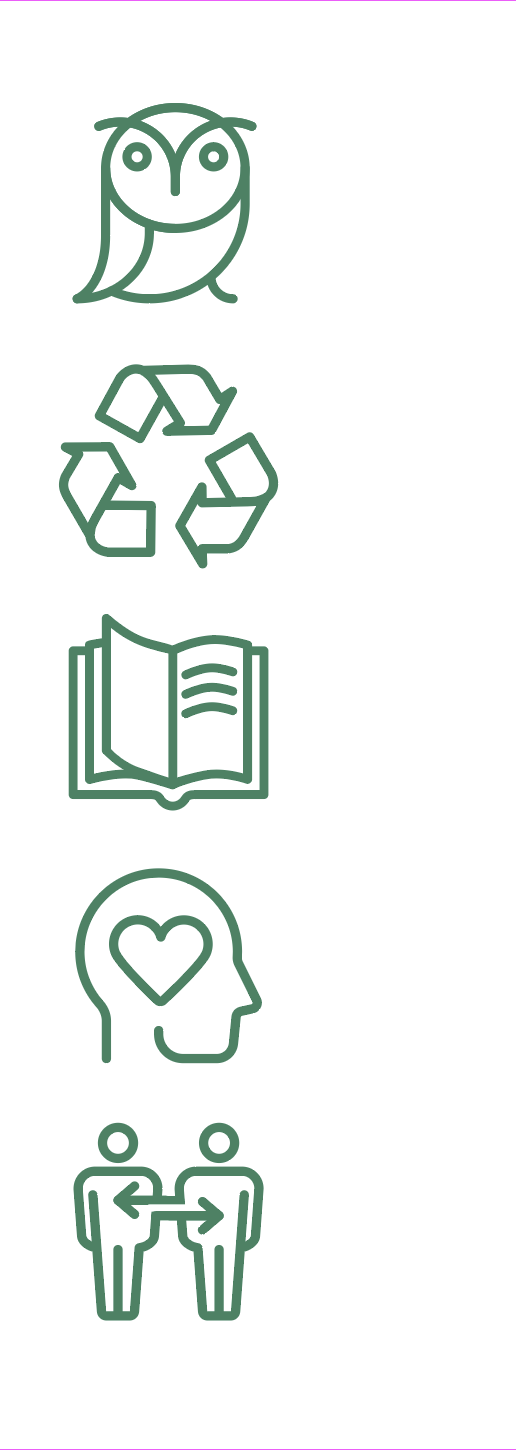 Kirjasto tukee monilukutaitoa ja ohjaa oikean tiedon äärelle. Kirjastot tunnistetaan helposti lähestyttävänä tahona, joka opastaa oikean tiedon äärelle sekä neuvoo ja tukee lähdekriittisyydessä ja media- ja monilukutaidossa.
Kirjasto toimii kestävyyden ja kiertotalouden esimerkkinä.Kirjastotoiminta tuottaa monenlaista positiivista kädenjälkeä ja toimii kiertotalouden esimerkkinä. Kiertotalouden merkitys tulee tulevaisuudessa vahvistumaan.
Kirjasto on merkittävä kulttuurisen kestävyyden tekijä.Kirjaston keskeinen tehtävä on kulttuurin, sivistyksen, kirjallisuuden ja lukutaidon vaaliminen.
Kirjastossa on tilaa rauhoittua. Kirjasto toimii rauhoittumisen ja keskittymisen paikkana. Kirjastosta saa tukea näiden taitojen opetteluun ja aivohyvinvoinnin edistämiseen.
Kirjasto on yhdenvertaisuuden turvasatama - nyt ja tulevaisuudessa. Kuka vain voi tulla kirjastoon milloin vain ja löytää kirjastosta itselleen sopivaa sisältöä.
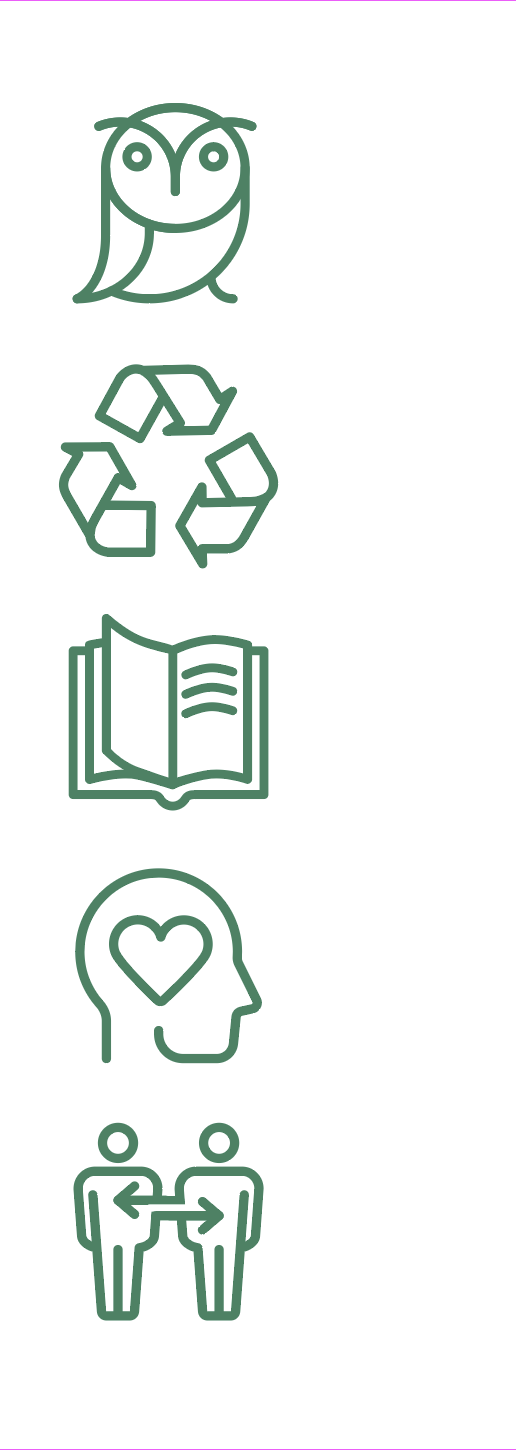 Kestävän kehityksen tiekarttakorttiTurun kaupunginkirjasto
Kirjasto tukee lukutaitoa ja lukemisen kulttuuria.Kirjasto toimii esimerkkinä kestävyydessä ja kiertotaloudessa.Kirjasto on yhdenvertaisuuden tyyssija.
Kirjastoon hankitaan suunnitelmallisesti aineistoa eri kielillä. Kirjastossa tuodaan esille erilaista kirjallisuutta mm. tapahtumien keinoin ja järjestetään myös monilukutaitoon liittyviä opastuksia ja tapahtumia.
Kirjastossa osallistetaan asiakkaita tilojen ja toiminnan suunnitteluun tekemällä kokeiluja tilaratkaisuista ja pyytämällä niistä palautetta. Palautetta kerätään myös ei-kävijöiltä.
Kirjastossa viestitään pysähtymisen merkityksestä ja siitä, miten kirjasto mahdollistaa sen asiakkaalle. Teemaan liittyen järjestetään myös tapahtumia.
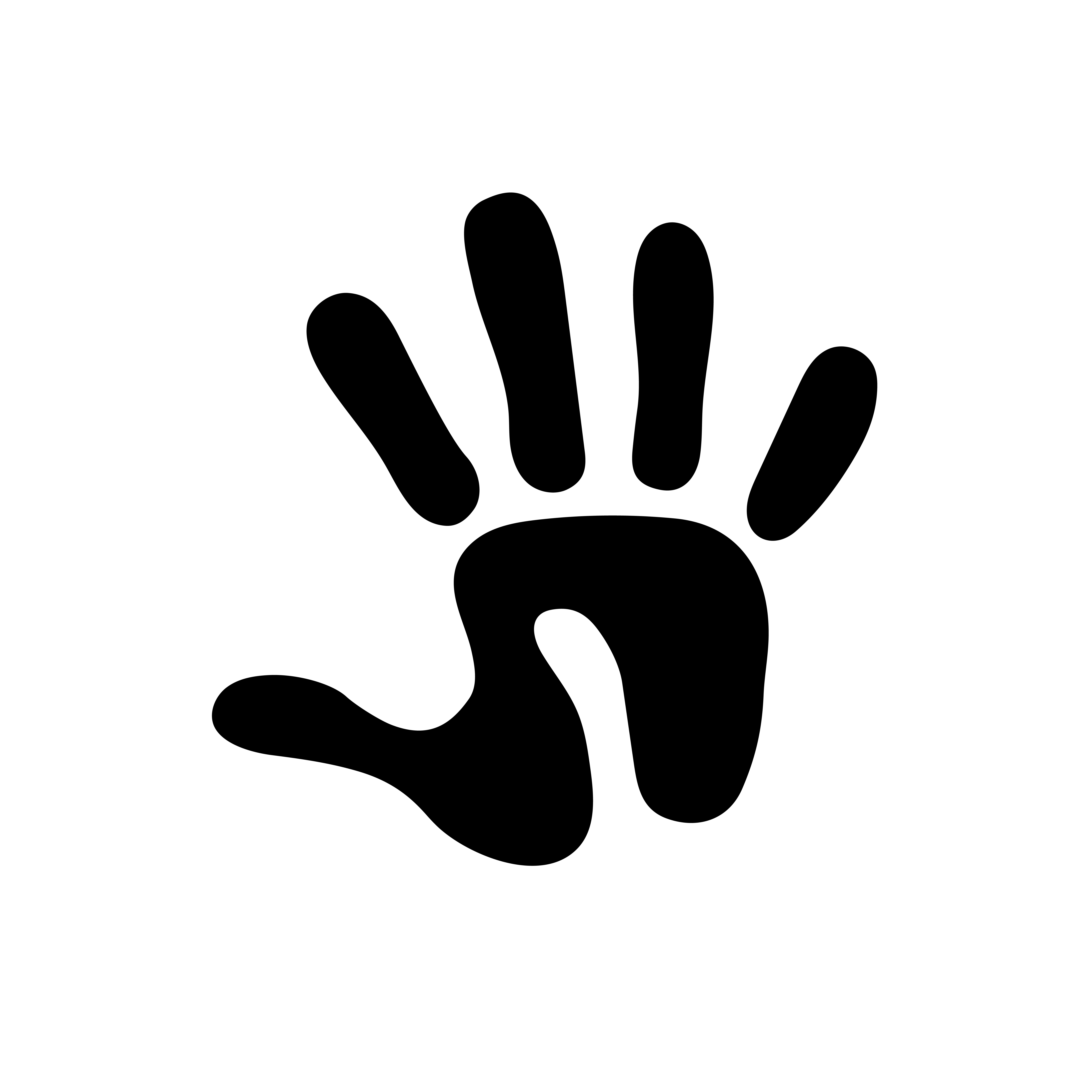 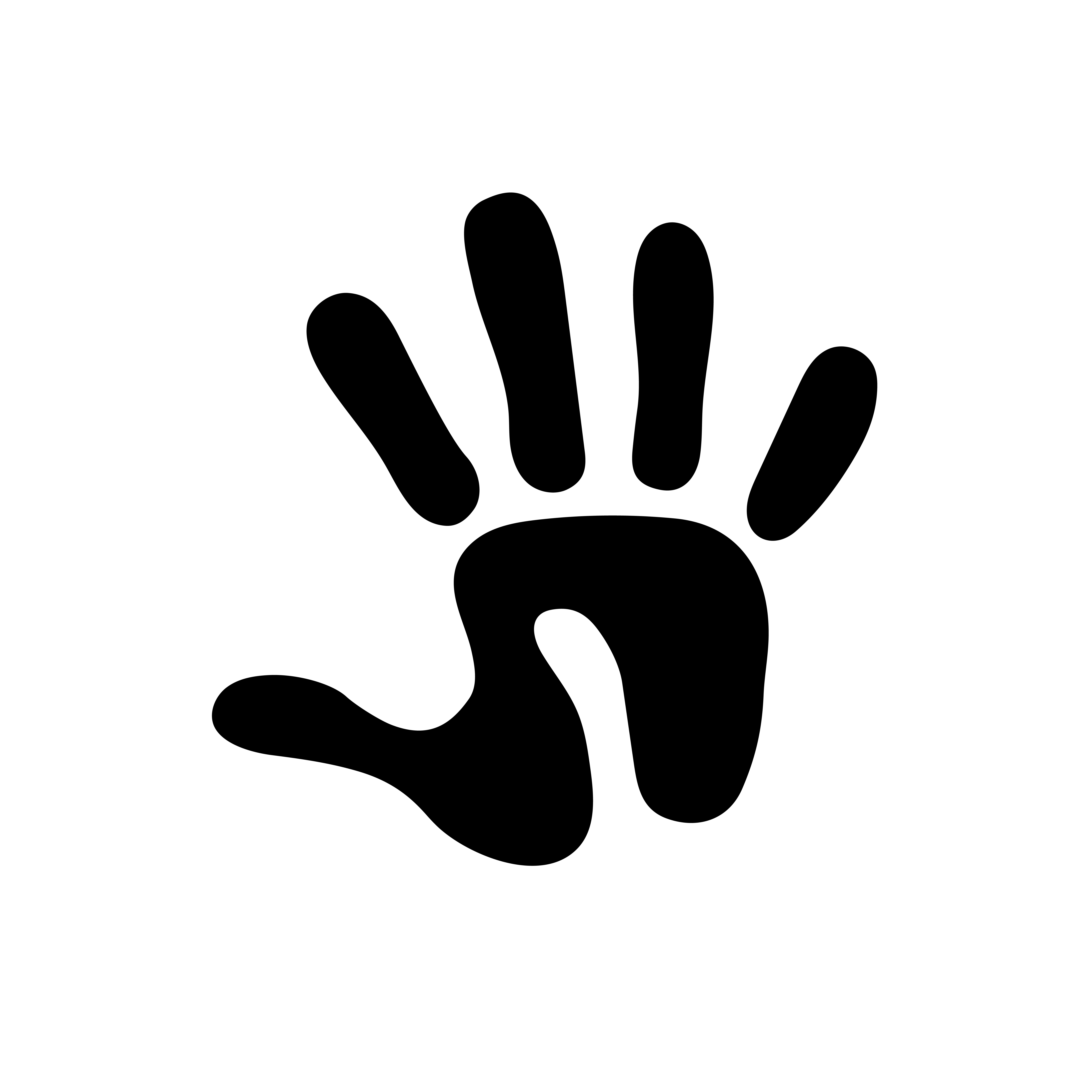 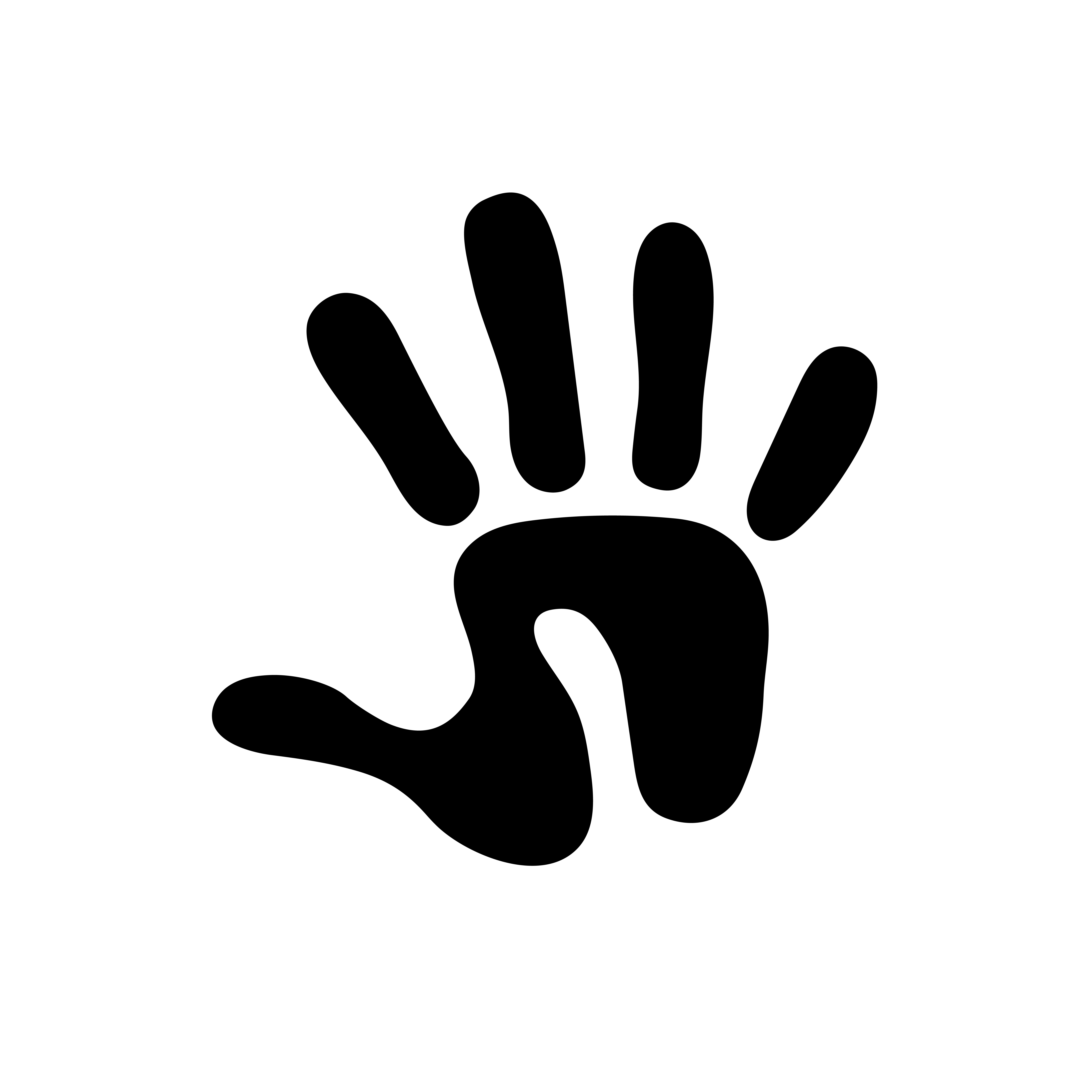 Logistiikkaa tehostetaan yhteistyössä Vaski-kirjastojen kanssa. Lisäksi selvitetään uusia kanavia poistokirjojen hyötykäyttöön.
Kirjaston kiertotalousvaikutukset tunnistetaan ja niistä kerrotaan verkkosivuilla, sosiaalisessa mediassa ja kirjaston tiloissa. Yhteistyökumppanien kanssa järjestetään kiertotalous-teemaisia infotilaisuuksia.
Kirjasto aloittaa selvitystyön henkilökunnan pyörätallin toteuttamisesta. Turvallinen säilytystila kannustaa työmatkapyöräilyyn.
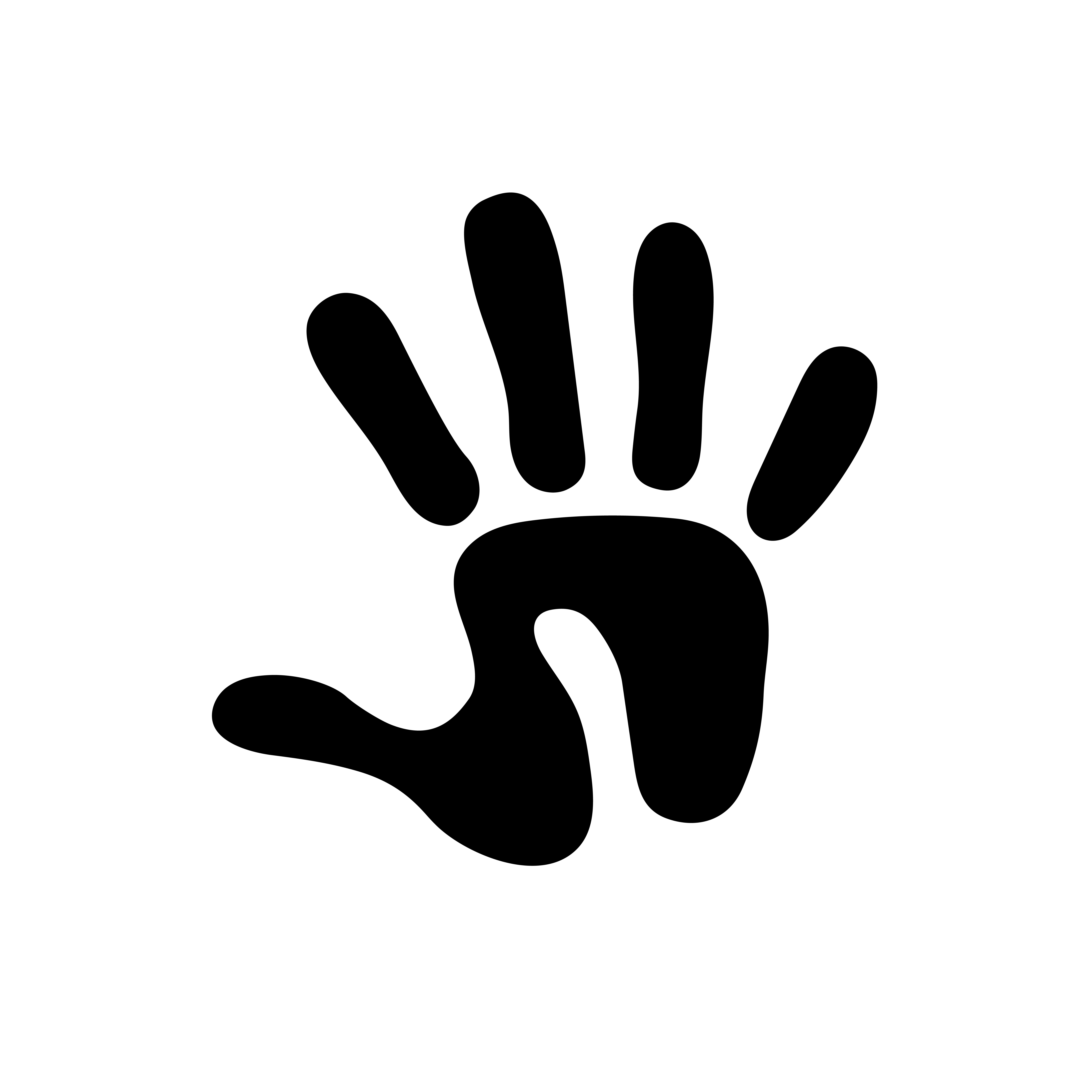 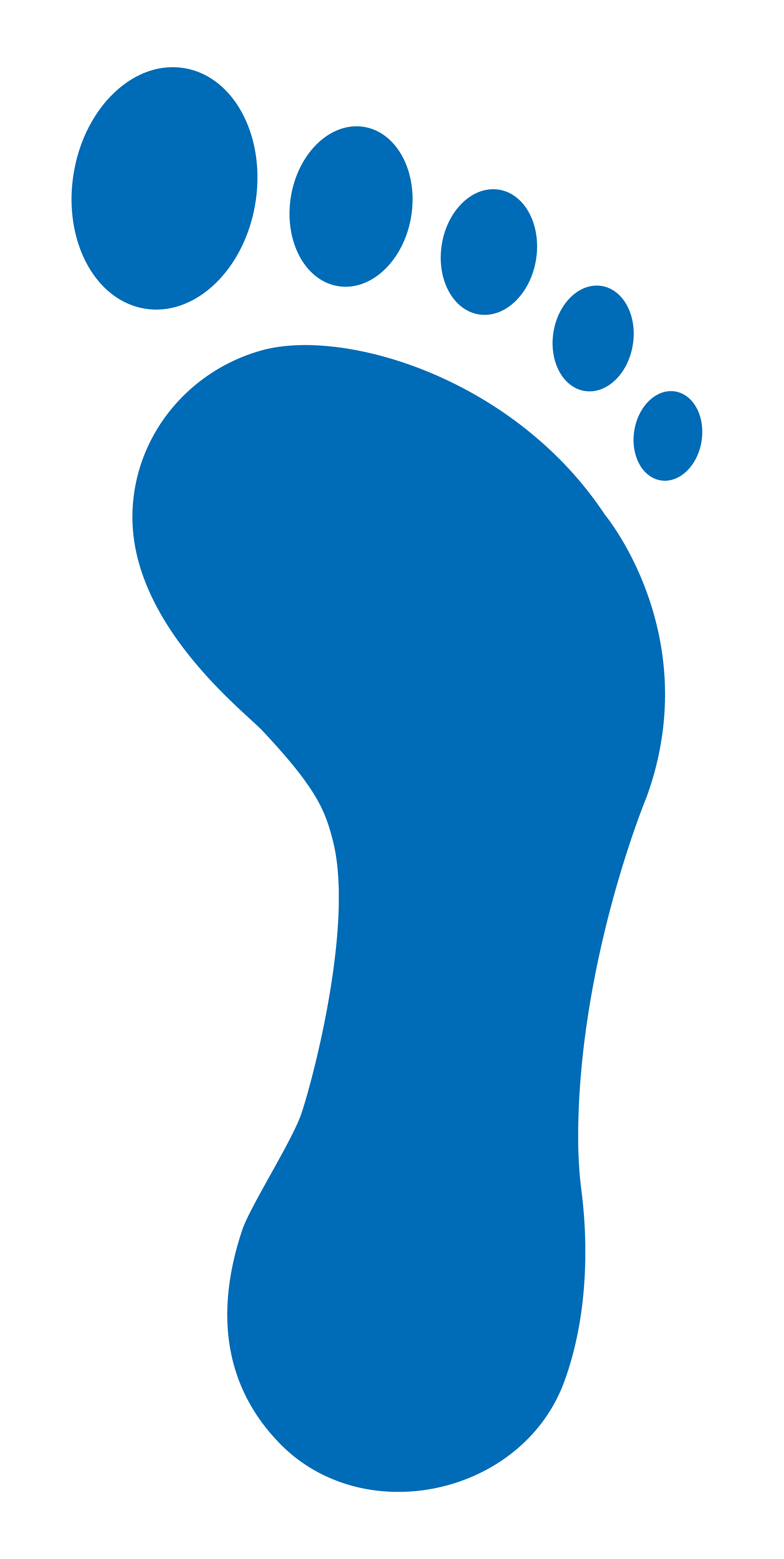 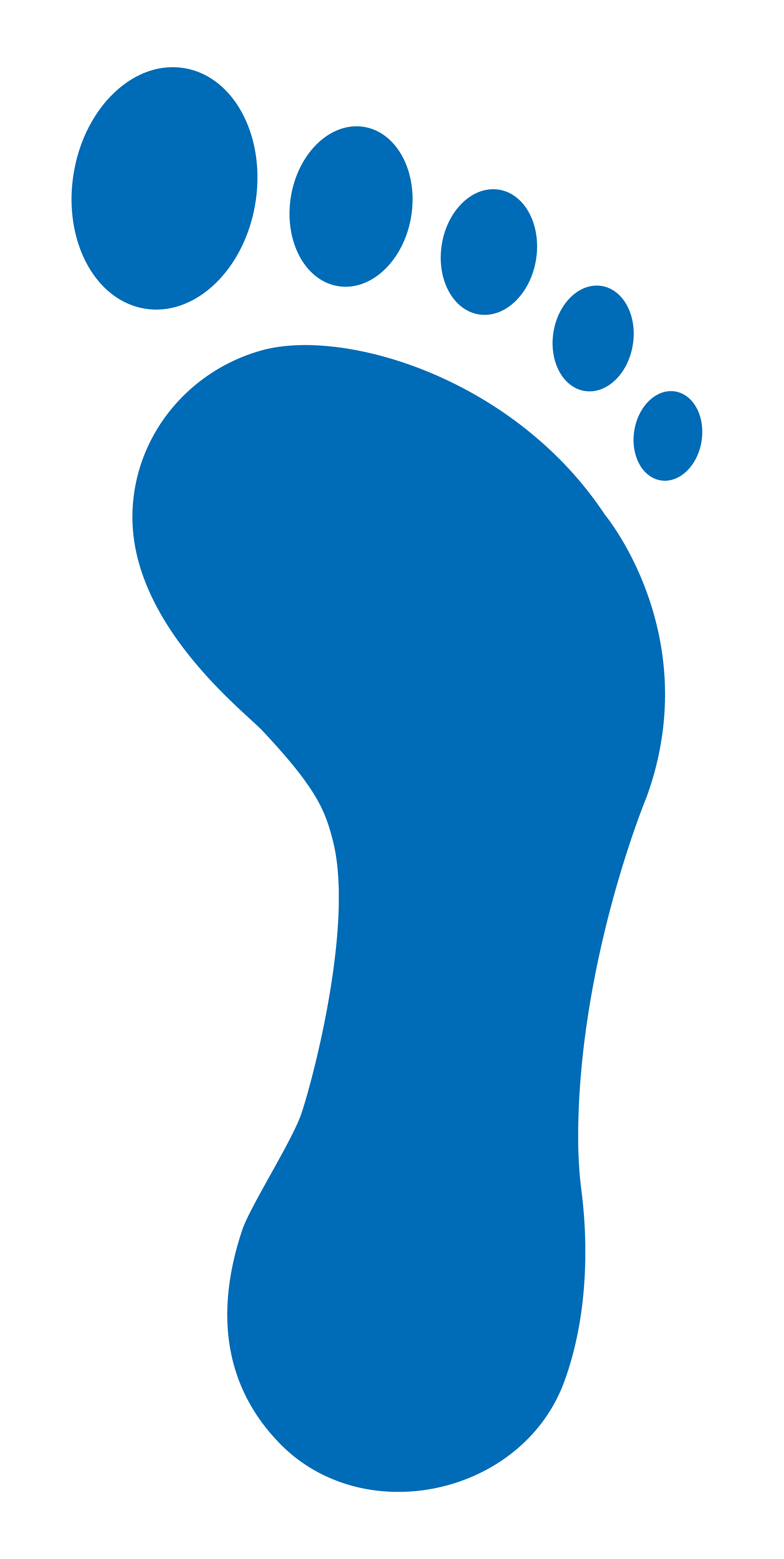 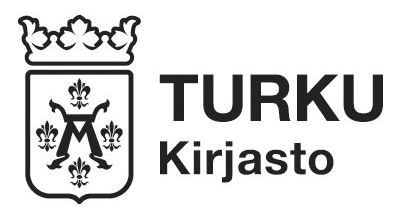 Tiekarttakortti on tiivistelmä kirjaston tarkemmasta toimenpidesuunnitelmasta.
KESTÄVYYSLUPAUS
HUOMIOITA
KIRJASTO JA VASTUUHENKILÖT
Tämä on mallidia, jota voi kopioida omiin tarpeisiinsa. Kirjoita tähän kenttään kirjaston kestävyyslupaus ja kirjaa alle toimenpiteet, joilla lupaus täytetään. Voit tehdä jokaiselle lupaukselle oman dian. Määritä vastuutaho jokaiselle toimenpiteelle tai mittarille, jotta toimeenpano on helpompaa.
Tähän kirjaston nimi
ja vastuutahot.

Vastuut voit kirjata myös alle toimenpidekohtaisesti.
Tähän voit kirjata huomioita ja muistiinpanoja työn aikana.
MITTARI
AJOITUS
TOIMENPIDE
VAIKUTUS
JATKUVA
Kirjaa tähän mittarit, joiden avulla toimenpiteen onnistumista voidaan seurata.
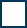 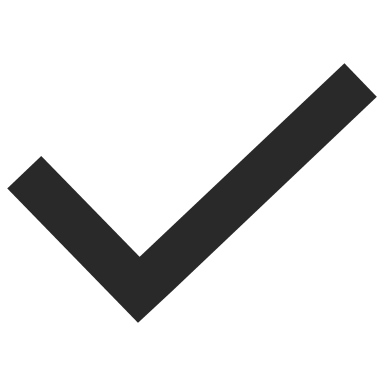 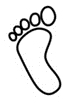 Kirjaa tähän ensimmäinen toimenpide. 

Hyvä toimenpide on selkeästi rajattu ja konkreettinen.
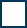 LYHYT HETI, VUODEN SISÄLLÄ
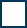 KESKIPITKÄ 1-3 VUOTTA
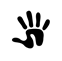 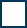 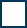 PITKÄ 4-10 VUOTTA
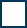 JATKUVA
x
Kirjaa tähän toinen toimenpide.

Aseta toimenpiteelle mittari, aikataulu ja vastuutaho.
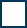 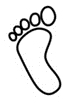 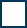 LYHYT HETI, VUODEN SISÄLLÄ
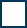 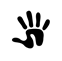 KESKIPITKÄ 1-3 VUOTTA
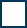 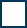 PITKÄ 4-10 VUOTTA
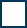 JATKUVA
x
Kirjaa tähän kolmas toimenpide.

Toimenpiteen vaikutus voi olla jalanjälkeä pienentävä (kuten päästöjä vähentävä) tai kädenjälkeä kasvattava (kuten yhdenvertaisuutta lisäävä). Tunnista toimenpiteen vaikutukset ja kopioi valintamerkki oikeisiin ruutuihin.
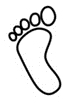 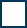 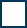 LYHYT HETI, VUODEN SISÄLLÄ
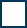 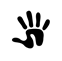 KESKIPITKÄ 1-3 VUOTTA
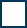 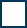 PITKÄ 4-10 VUOTTA
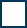 (TÄHÄN KIRJASTON LOGO)
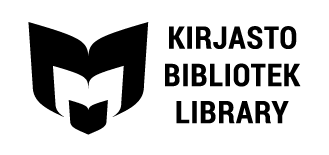 Kirjaston kestävyyslupaus ja toimenpiteet
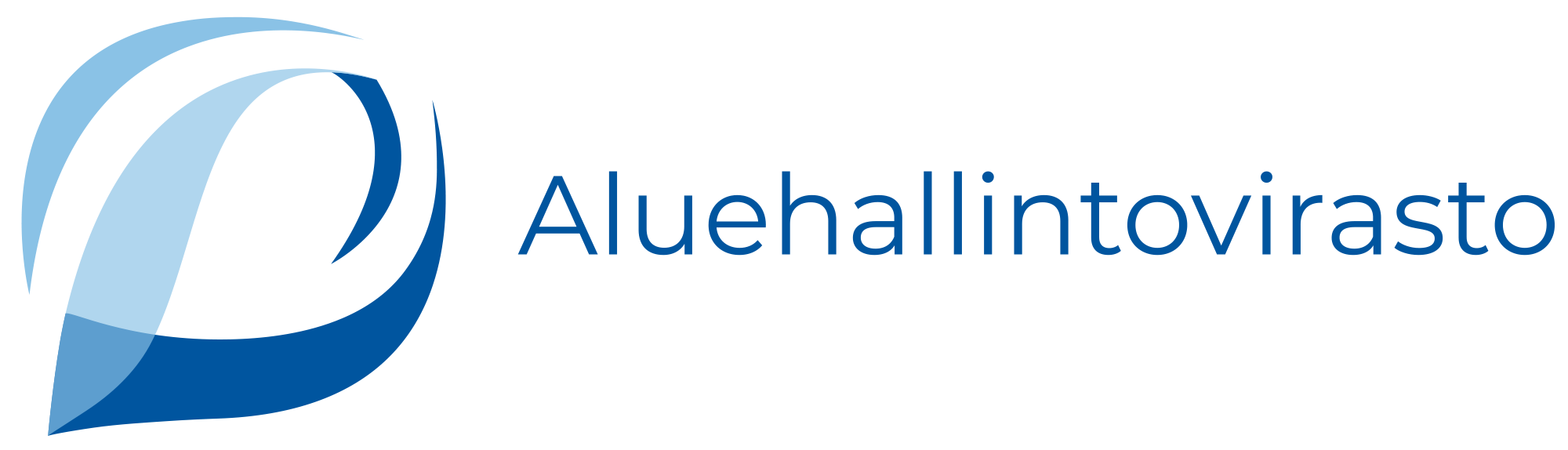 Tiekarttatyön jatko
Tiekartta julkaistaan 2.9.
Lounais-Suomen kirjastojen extranetin materiaalipankissa (kirjastoille)
Vihreä kirjasto –sivustolla (asiakkaille)
Tiekarttaan sitoutuneet kirjastot seuraavat toimenpiteiden toteutumista asetettujen mittareiden avulla.
AKE tukee tiekartan seurantaa järjestämällä seurantakokouksia, joissa arvioidaan tiekartan toteutumista ja päivitetään karttaa tarpeiden mukaan.
Tiekarttaan liittyminen
Kaikkia alueen kirjastoja kutsutaan pohtimaan omaa kestävyystyötään, asettamaan omat kestävyyslupauksensa ja sitoutumaan yhteiseen tiekarttaan. 
AKE järjestää alueen kirjastoille yhteisiä työpajoja, joiden kautta uudet kirjastot voivat tulla mukaan tiekarttatyöhön. Työpajoista tiedotetaan Lounais-Suomen kirjastojen extranetissä, mutta voit vinkata kiinnostuksesta ake-kirjasto@turku.fi.
Tiekartta ja sen tukimateriaalit ovat vapaasti kaikkien kirjastojen käytettävissä.
Tiekarttakortti -työpohja
Toimenpidepankki
Viestintämateriaalit
Kiitos!